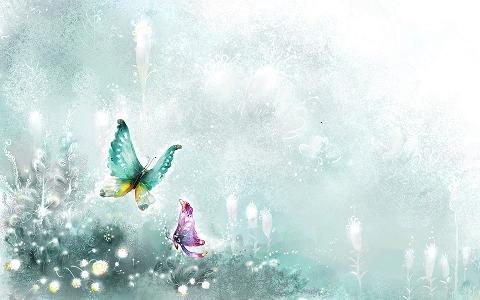 ШКОЛУ РОБИТЬ ШКОЛОЮ ВЧИТЕЛЬ!
ХУЖОЖНИК ВЧИТЬСЯ РОЗМІШУВАТИ ФАРБИ
 І НАНОСИТИ МАЗКИ,
МУЗИКАНТ РОЗУЧУЄ ЕТЮДИ.
ЖУРНАЛІСТ І ПИСЬМЕННИК ОСВОЮЄ 
ПРИЙОМИ ПИСЬМОВОГО МОВЛЕННЯ.
СПРАВЖНІЙ УЧИТЕЛЬ ТЕЖ ЗМІШУЄ ФАРБИ, 
РОЗУЧУЄ ЕТЮДИ, ОСВОЮЄ ПРИЙОМИ.
І ТІЛЬКИ ІНШИЙ УЧИТЕЛЬ ЗНАЄ, СКІЛЬКИ 
ПОТРІБНО ДОКЛАСТИ ЗУСИЛЬ, 
ЩОБ УСЕ ЗЛИЛОСЯ В ЄДИНУ МУЗИКУ УРОКУ!
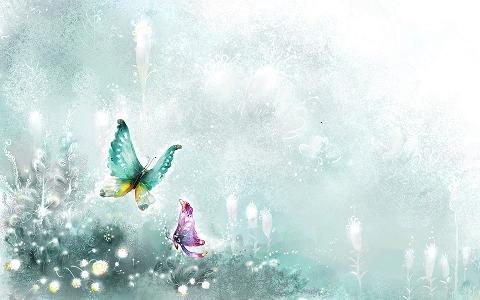 Ми докладаємо багато зусиль, щоб  навчити, зацікавити і спонукати учня до активної праці. Це і наша основна мета – щоб жодна дитина на уроці не залишилася байдужою. Як цього досягти? Це найактуальніше запитання для вчителів в усі часи. Зокрема, існує дуже популярна теза «Освіта має йти в ногу з часом…» виникла ще 2,5 тис. років тому у вченні Конфуція.
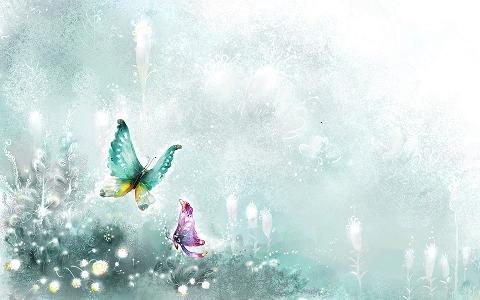 НЕ НАВЧАЙТЕ ДІТЕЙ ТАК, 
ЯК НАВЧАЛИ ВАС – ВОНИ
 НАРОДИЛИСЯ  В ІНШІ ЧАСИ

                           КОНФУЦІЙ
Тобто вже тоді вважали, що кожне нове покоління треба навчати по-новому. Це не означає відкидати традиційні форми і методи навчання, Це спонукає вчителя шукати новий підхід до вже існуючої моделі навчання.
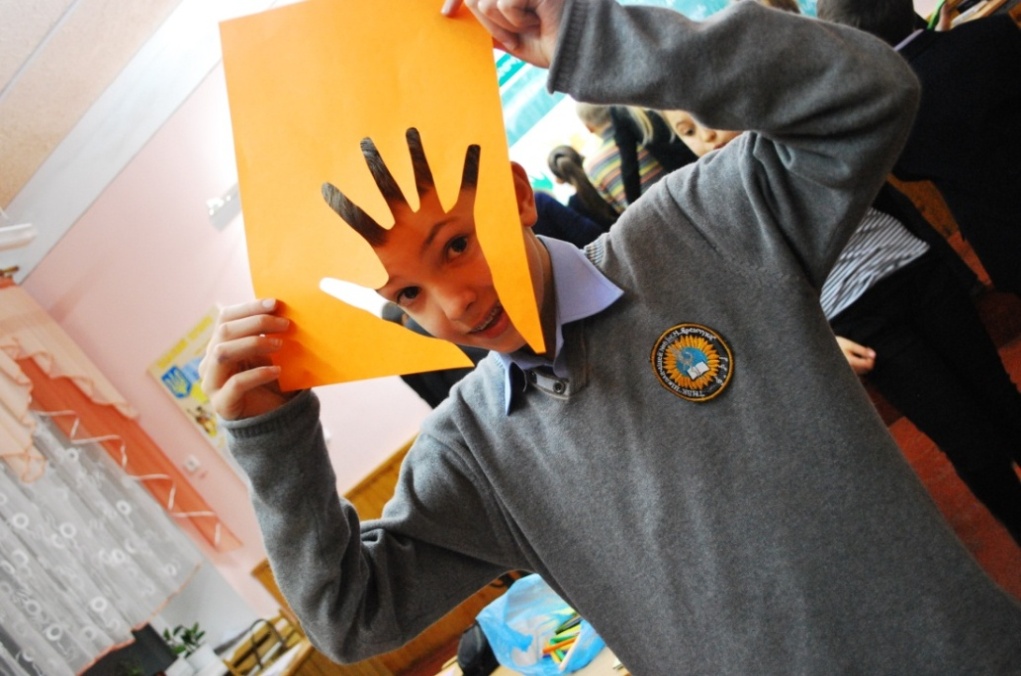 Для себе я обрала шлях поєднання літератури з різними видами мистецтва. Я не маю на увазі ілюстрації до творів, а нові та популярні серед молоді види декоративно-прикладного мистецтва (квілінг, скрапбукінг, кардмейкінг, реклама) , а також ліпка, аплікація і т.п.
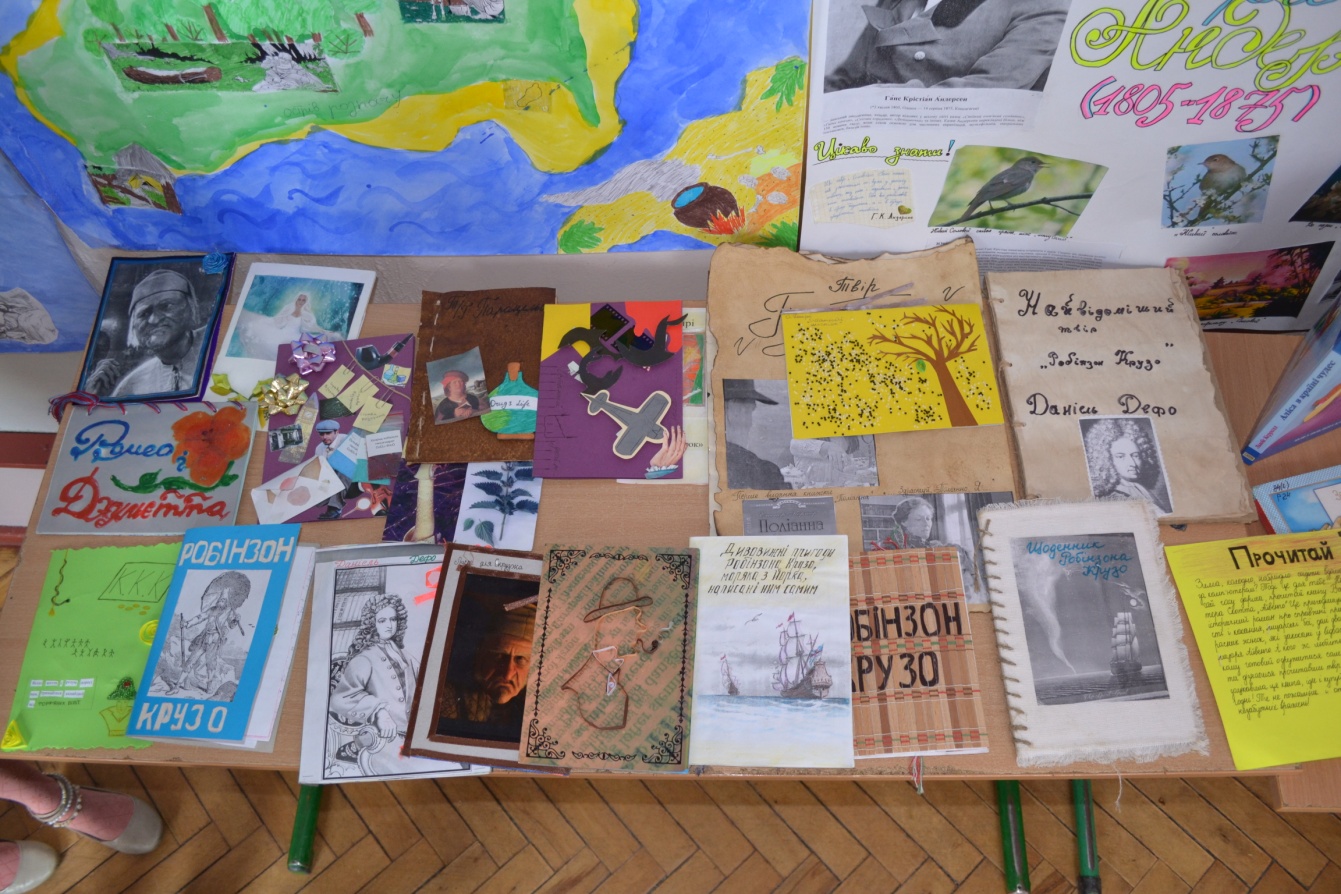 ПРОЕКТИ
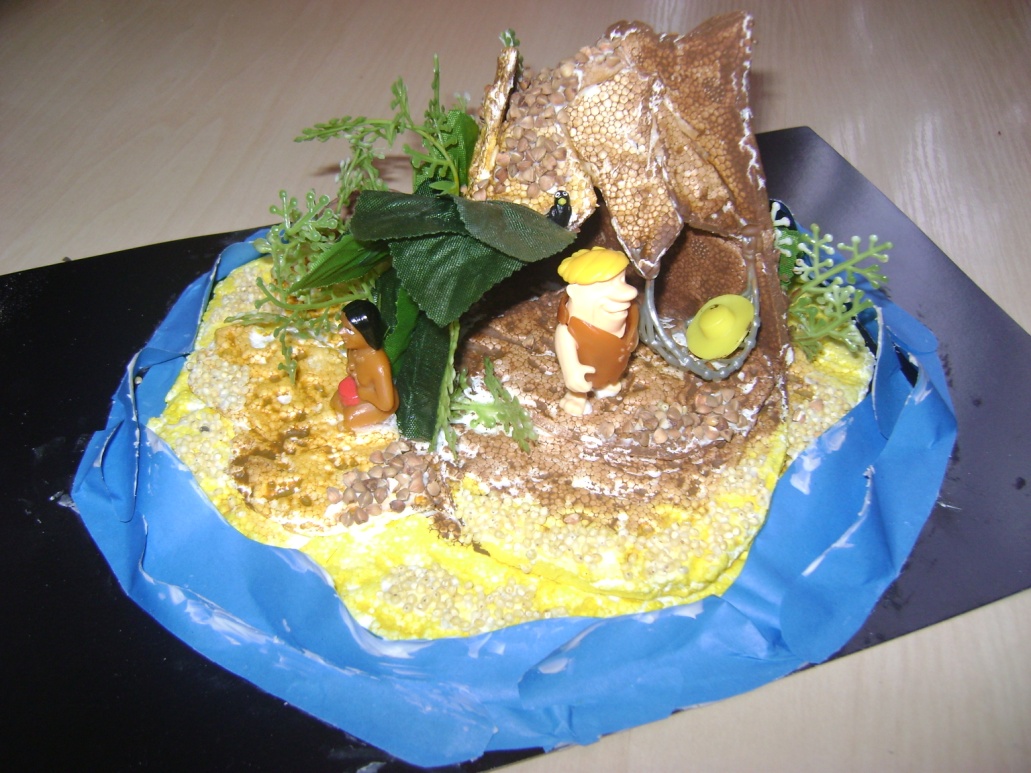 ПРОЕКТИ
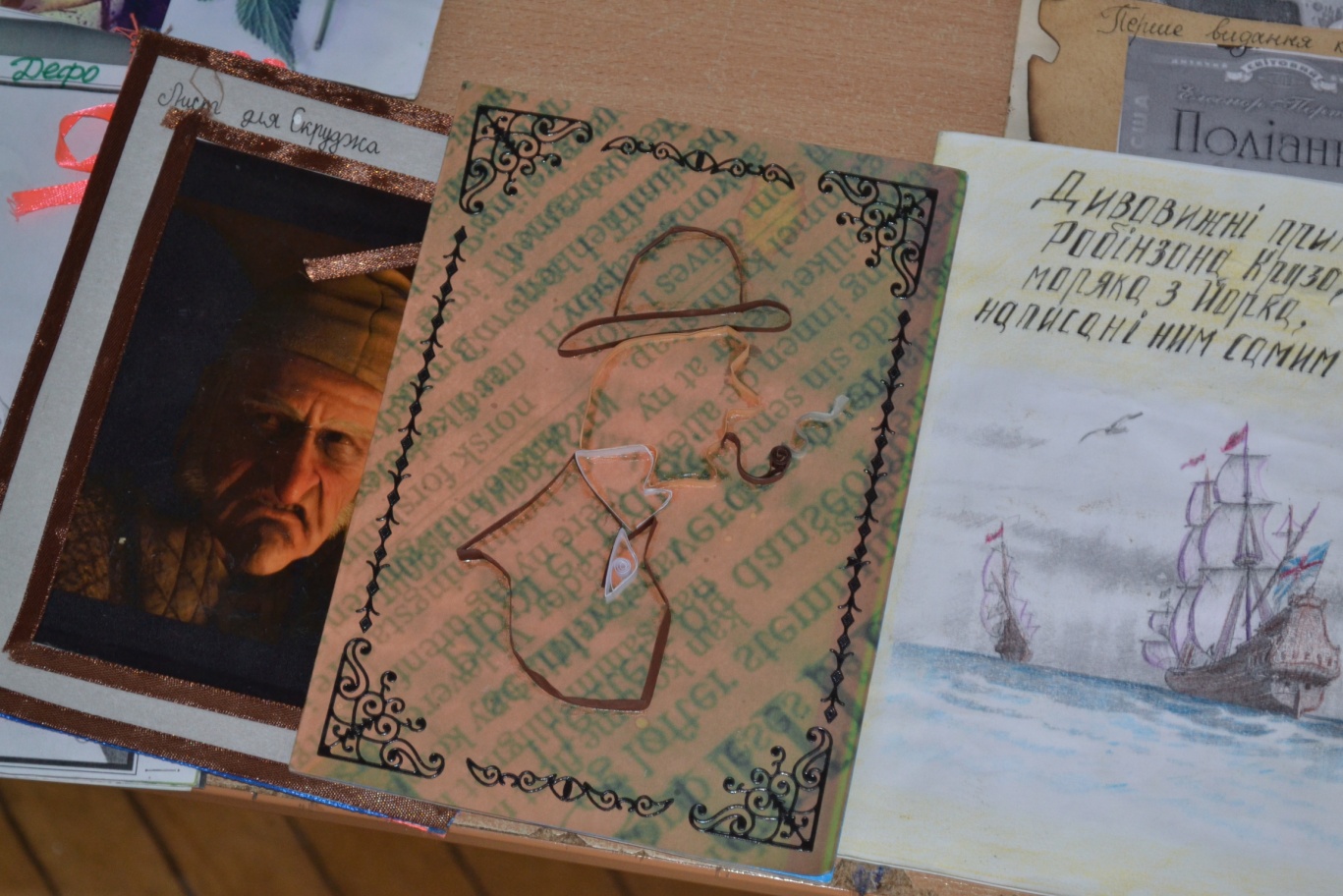 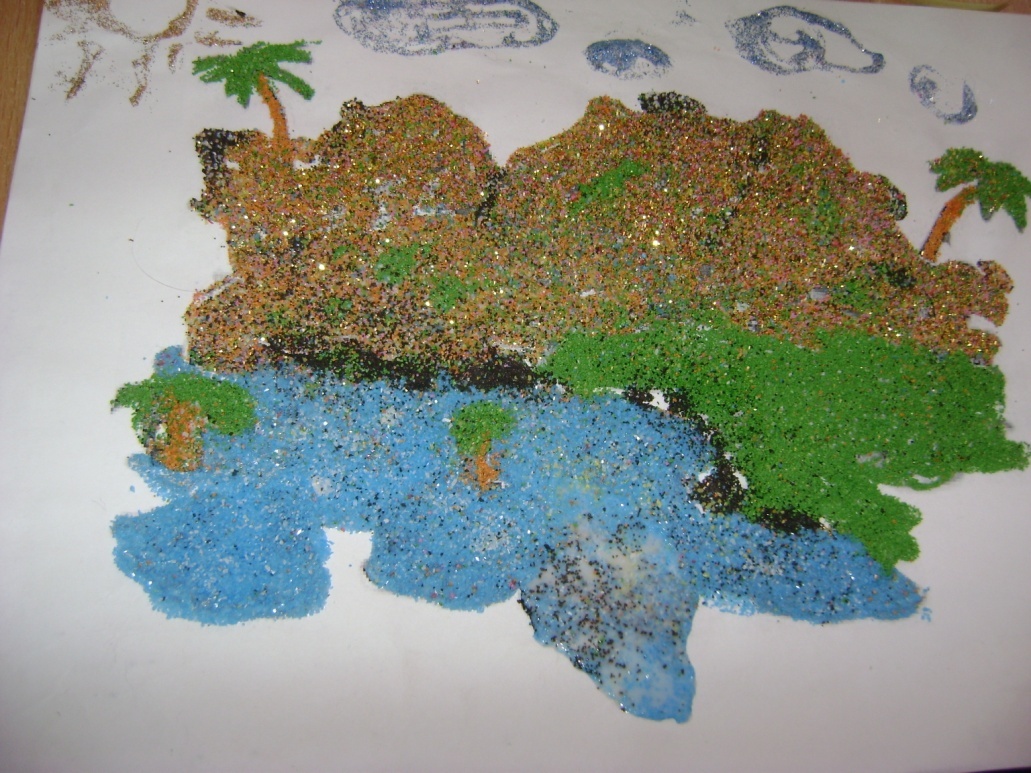 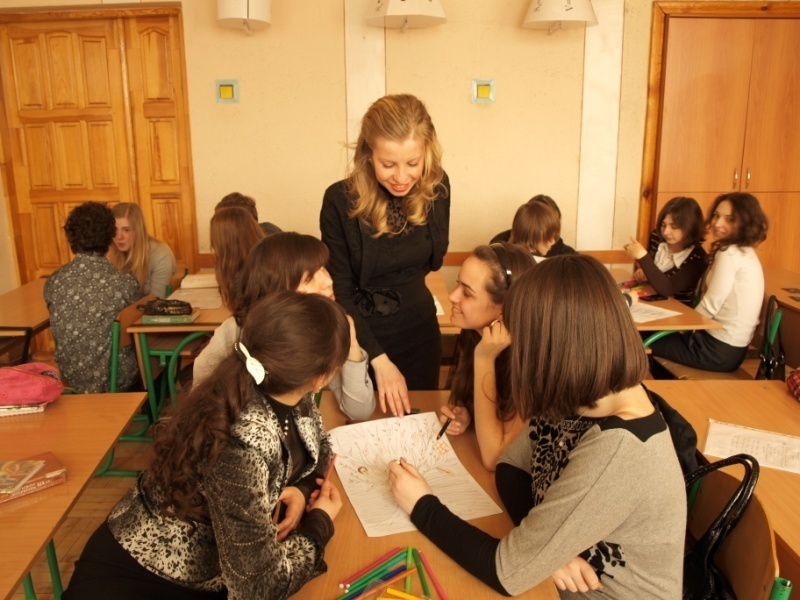 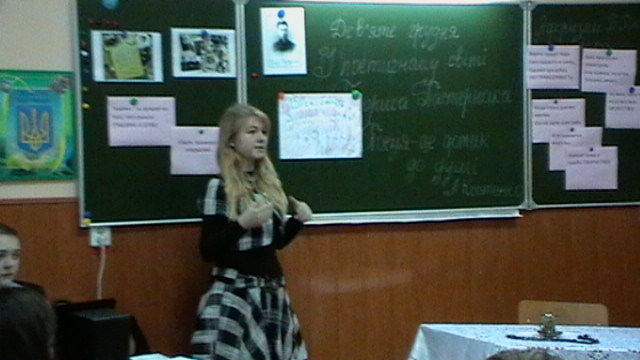 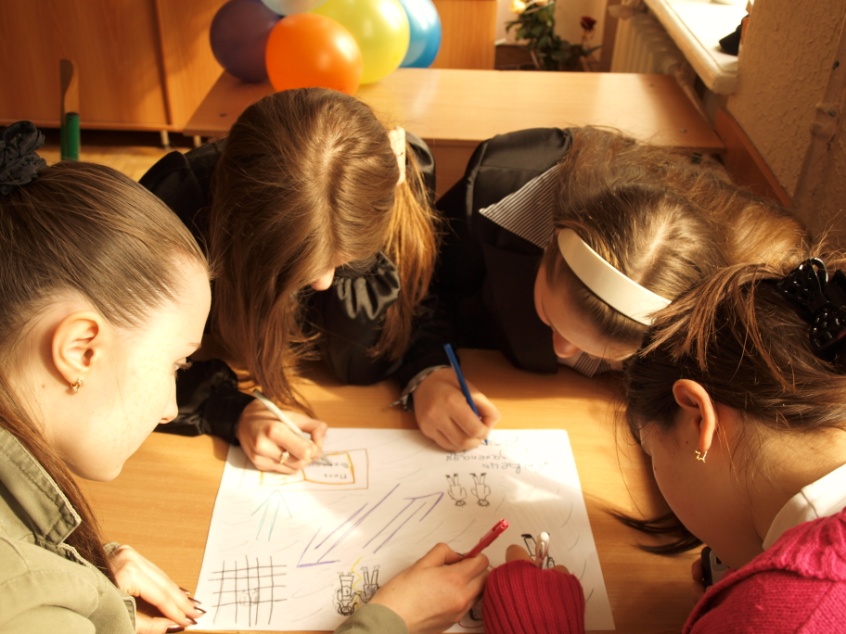 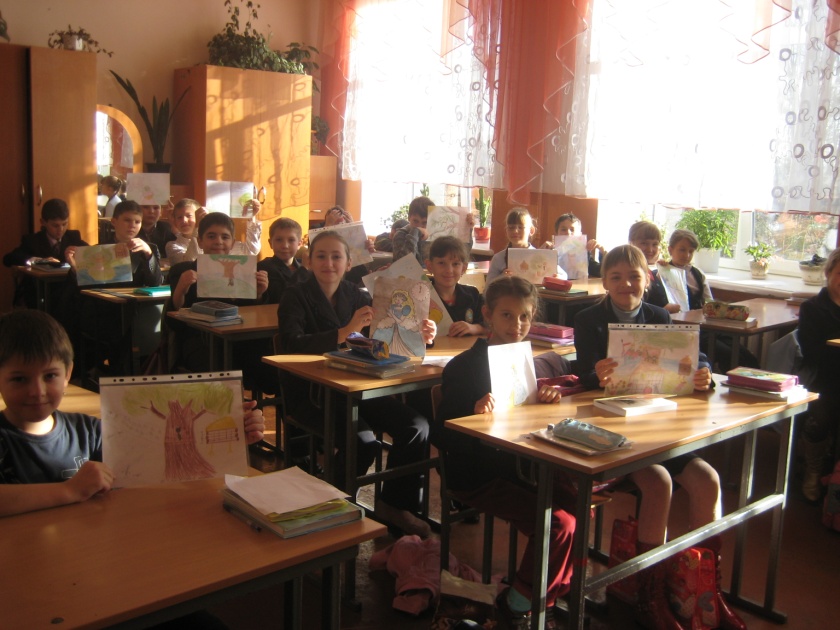 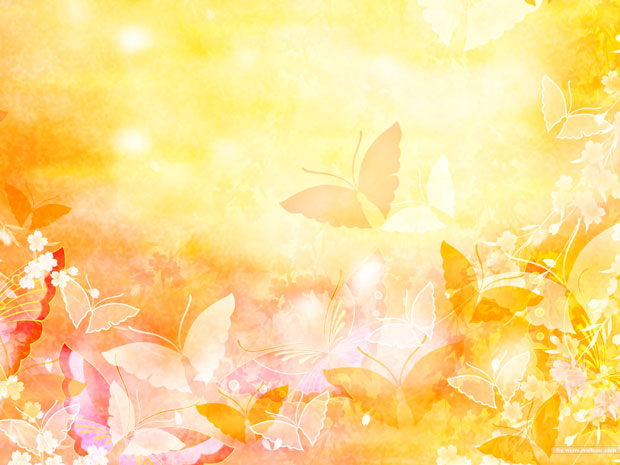 Завдання учнів не просто намалювати героя чи героїню, а насамперед інтерпретувати отримані знання,
 переосмислити, пропустити крізь своє серце і відтворити своє бачення літературного образу чи 
тексту і пояснити своє індивідуальне  сприйняття у презентації.
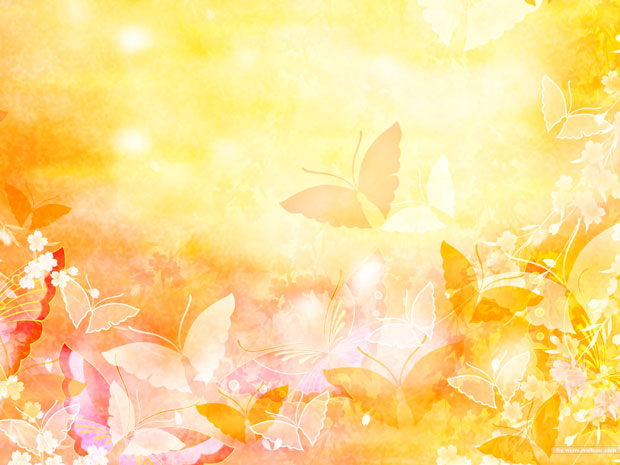 Урок позакласного читання на тему « Мандрівка крізь вогонь». Це був урок-дослідження. Було багато завдань різної форми, але основна наша мета була дослідити образ вогню в творах літератури, розкрити його значення і роль. Ми пригадали багато творів. Був у нас і образ побутового вогню (н-д, у “ Пригодах Робінзона Крузо”), і вогонь - пізнання (Прометей, поштовх до прогресу) і руйнівна стихія (під час війни, Троя, змій Горинич) і т.д. Але в літературі найважливішим є все таки переносне значення вогню – вогонь серця. Я підвела дітей до думки, що він також може бути різним: добрим чи руйнівним (злість…) У підсумку учні повинні були намалювати світ людини, в серці якої горить вогонь добра, інша група – вогонь зла і ще інша – світ байдужої людини (без вогню). Свої роботи кожна група презентувала.
ВОГОНЬ СЕРЦЯ
ВОГОНЬ- ПІЗНАННЯ
ВОГОНЬ ЯК СВІТЛО
ВОГОНЬ ПАМ*ЯТІ
ВОГОНЬ - ВЛАДА
БОЖЕСТВЕННИЙ ВОГОНЬ
ВОГОНЬ - КАРА
СИМВОЛ 
СИЛИ ЛЮДИНИ
ВОГОНЬ - ЗАГРОЗА
ВОГОНЬ - ЗЛО
ВОГОНЬ - ОБЕРІГ
ВОГОНЬ - РУЙНАЦІЯ
ВОГОНЬ - ЖИТТЯ
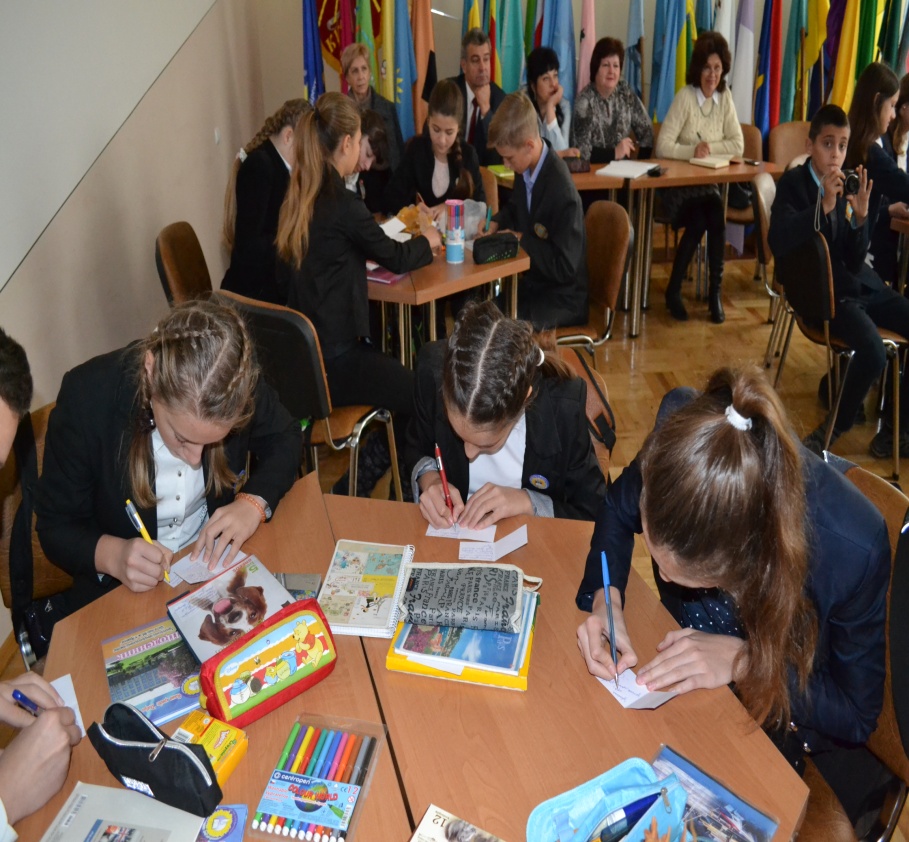 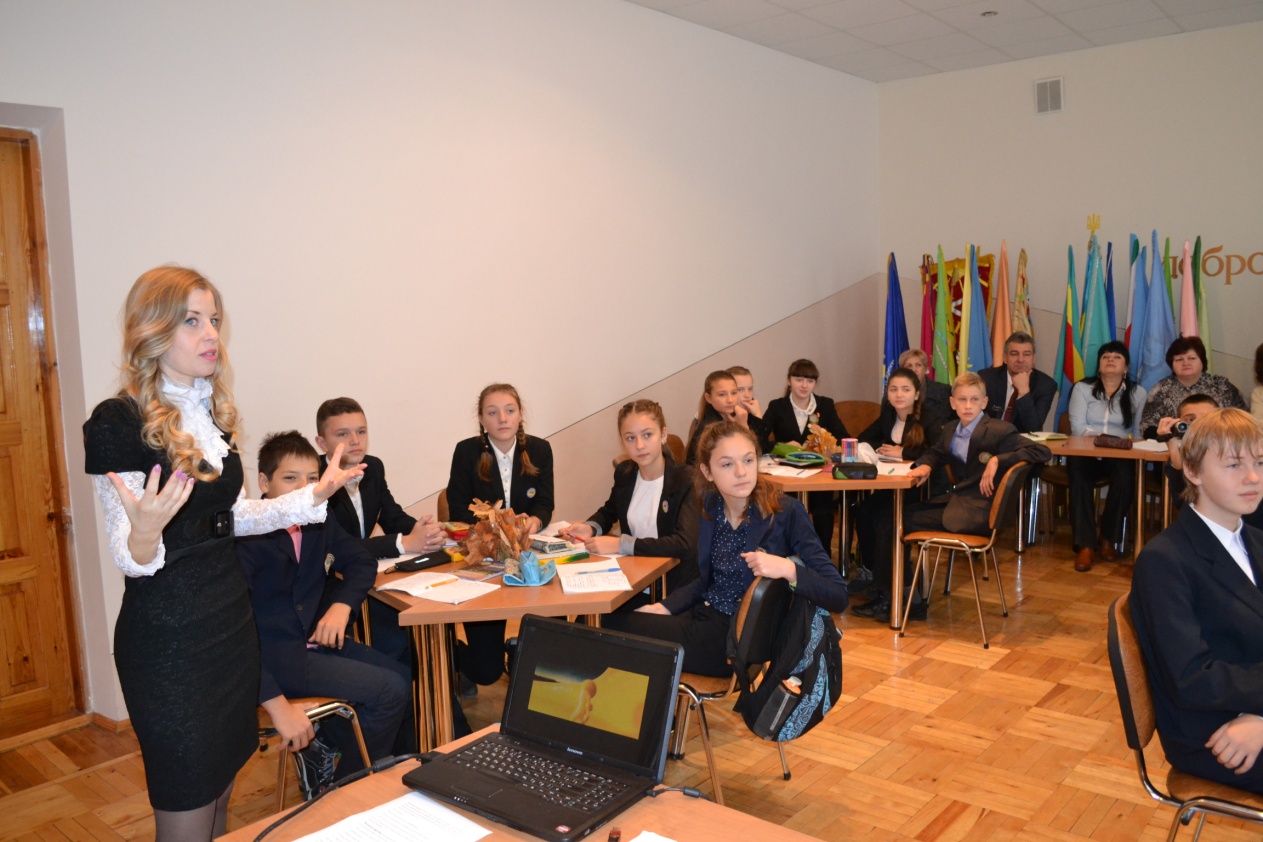 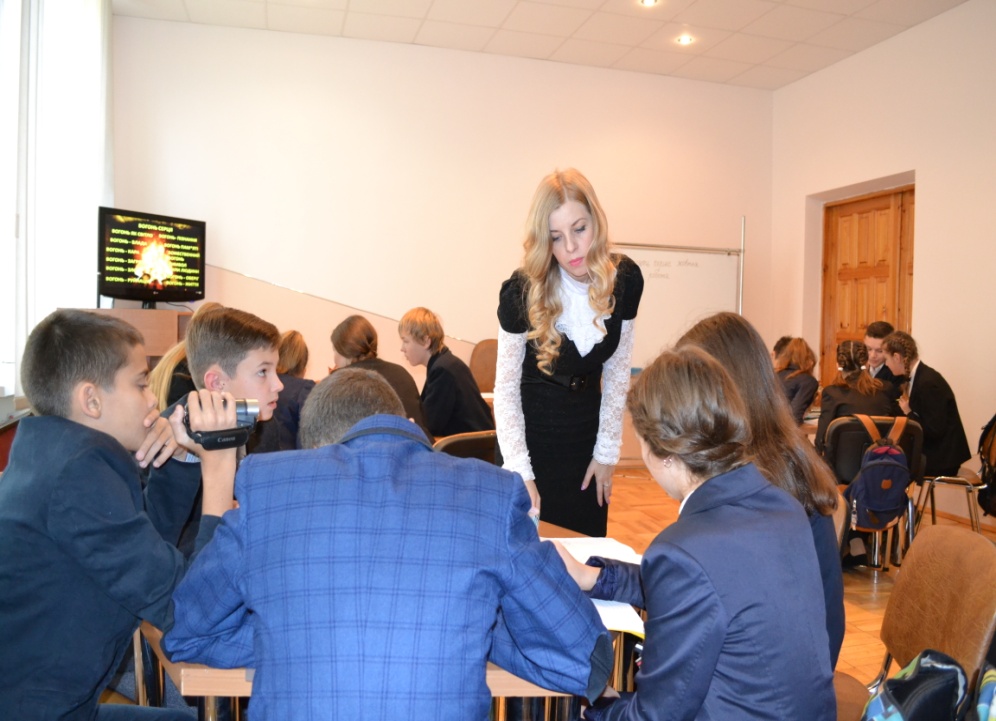 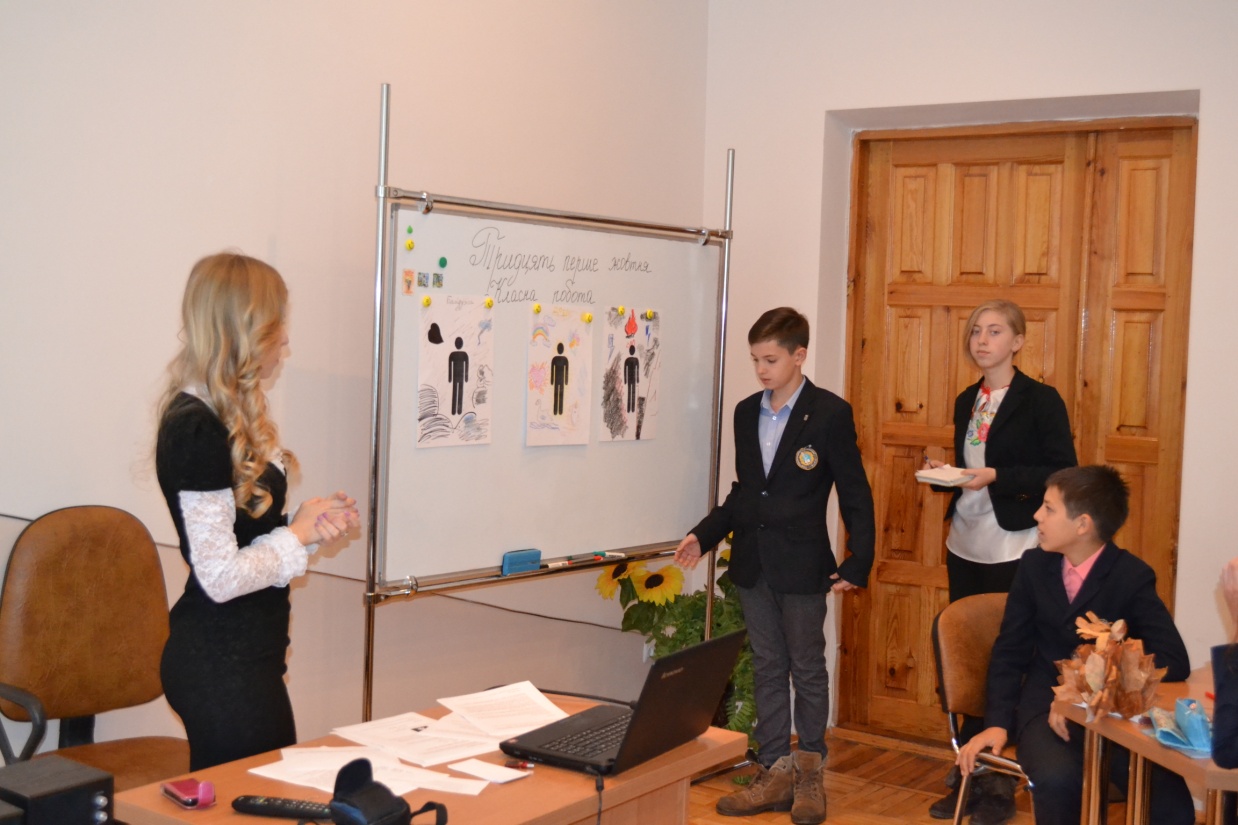 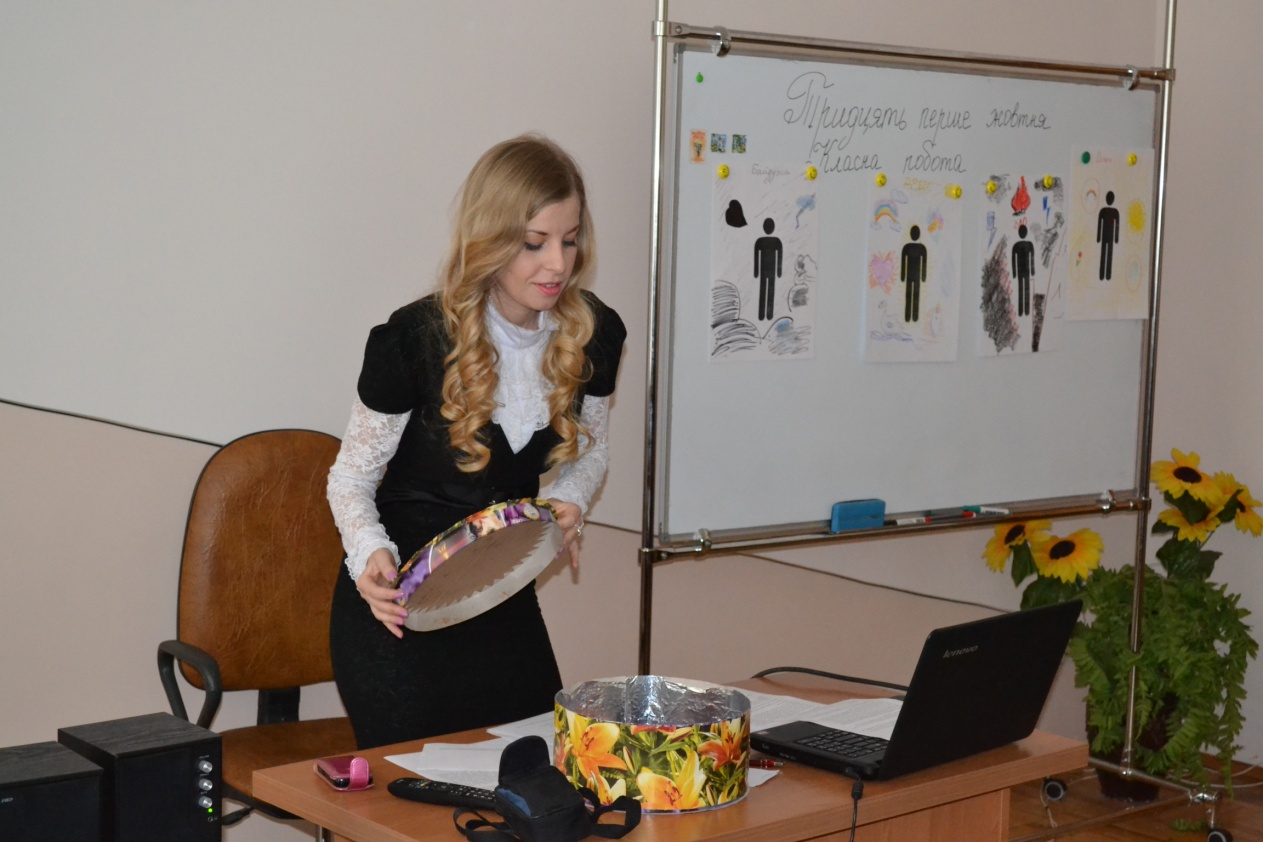 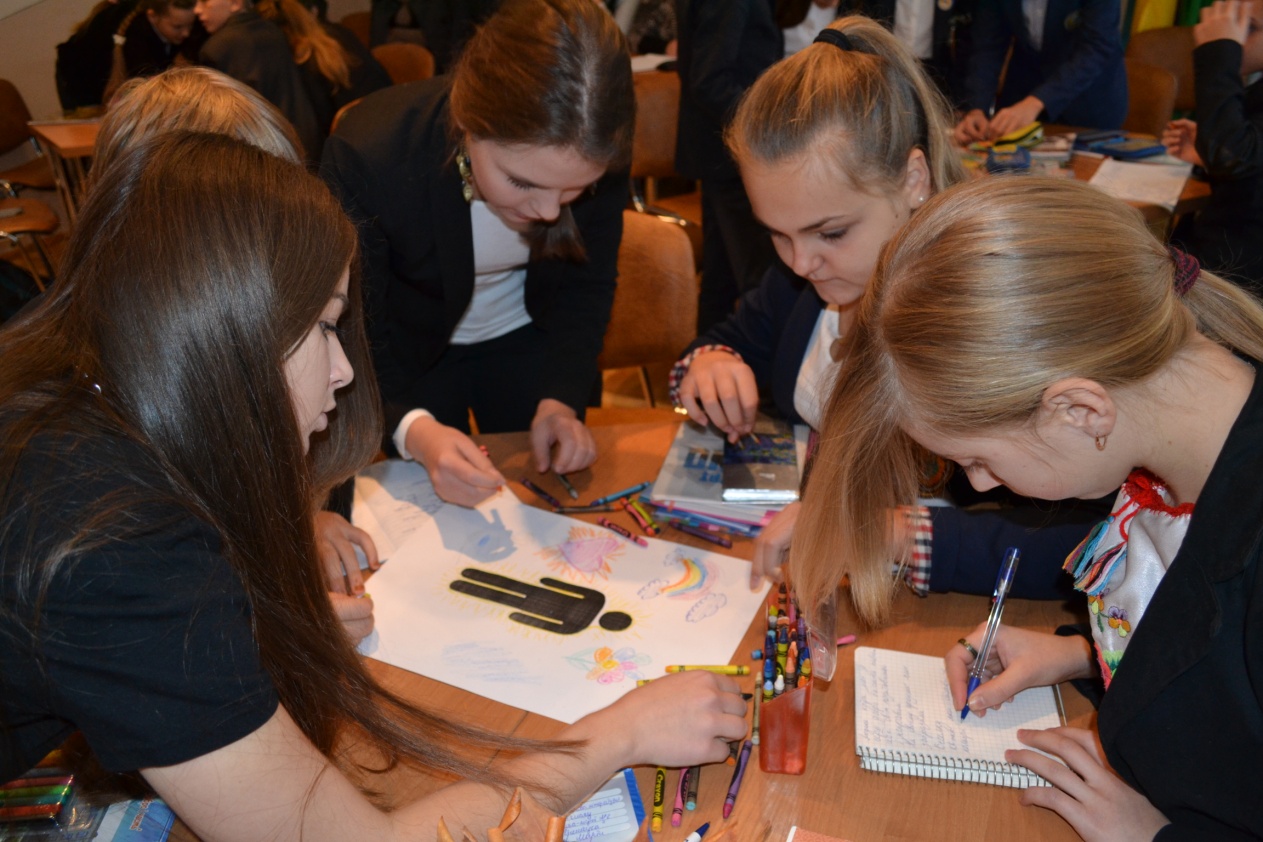 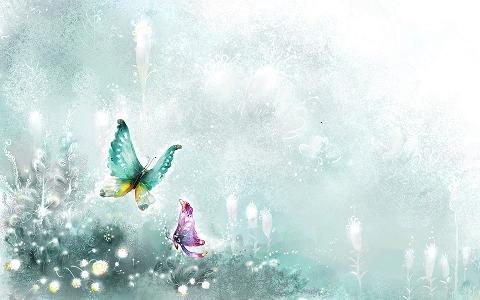 Під час виконання таких завдань працюють всі. Щоб намалювати чи створити інтерпретацію за допомогою того чи іншого різновиду мистецтва, дитина має володіти матеріалом, тому мусить прочитати твір і слухати на уроці. А ми, як вчителі – словесники, маємо пам'ятати, що оцінюємо не якість малюнку, а оригінальність ідеї і її словесне втілення, тобто презентацію.
НЕ БУДЕ ВОГНИКА У ВАС –
 ВАМ НІКОЛИ 
НЕ ВДАСТЬСЯ ЗАПАЛИТИ 
ЙОГО В ІНШИХ

           В. СУХОМЛИНСЬКИЙ